International FinanceHW4 – FX Market
Question
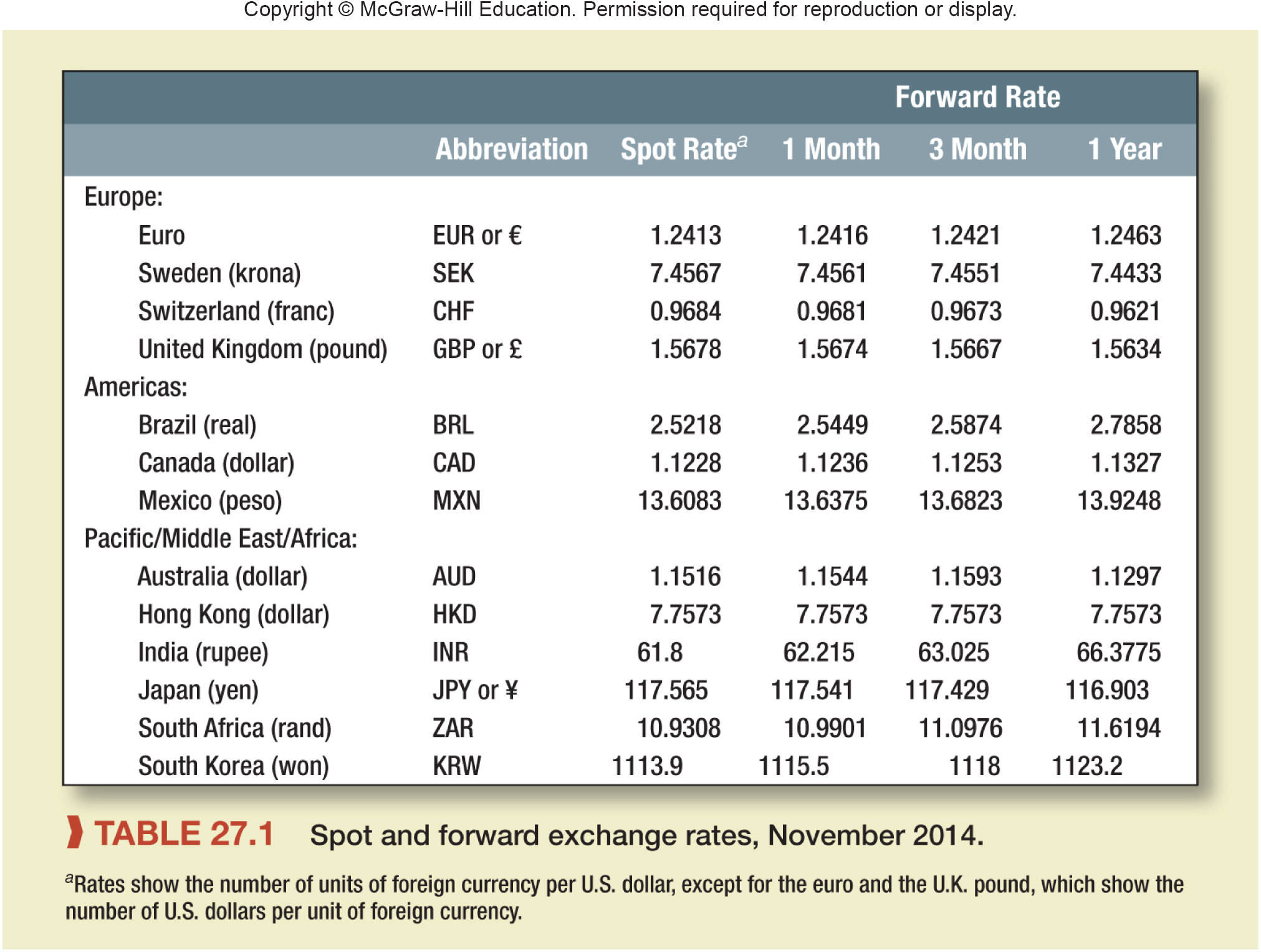 [Speaker Notes: a. 	117.565 
b. 	117.541
c. 	Yen is at premium (dollar is at discount) 
d. 	Premium = 117.565 / 116.903 – 1 
Premium = .00566, or .566%
e. 	From interest rate parity:
116.903 / 117.565 = (1 + ryen) / 1.015
ryen =  .00928, or .928%
f. 	¥117.429 = $1
g. 	Assuming the real exchange rate is expected to be constant, the expected difference in inflation is:
117.429 / 117.565 – 1 = –.00116, or –.116% 
The inflation rate in Japan over the three months is expected to be .116% less than in the United States.]
Questions
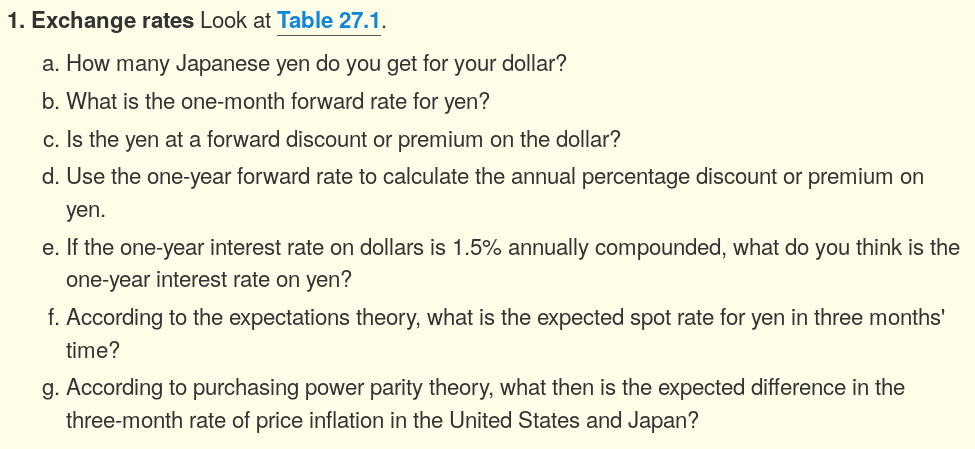 [Speaker Notes: a. 	117.565 
b. 	117.541
c. 	Yen is at premium (dollar is at discount) 
d. 	Premium = 117.565 / 116.903 – 1 
Premium = .00566, or .566%
e. 	From interest rate parity:
116.903 / 117.565 = (1 + ryen) / 1.015
ryen =  .00928, or .928%
f. 	¥117.429 = $1
g. 	Assuming the real exchange rate is expected to be constant, the expected difference in inflation is:
117.429 / 117.565 – 1 = –.00116, or –.116% 
The inflation rate in Japan over the three months is expected to be .116% less than in the United States.]
Questions
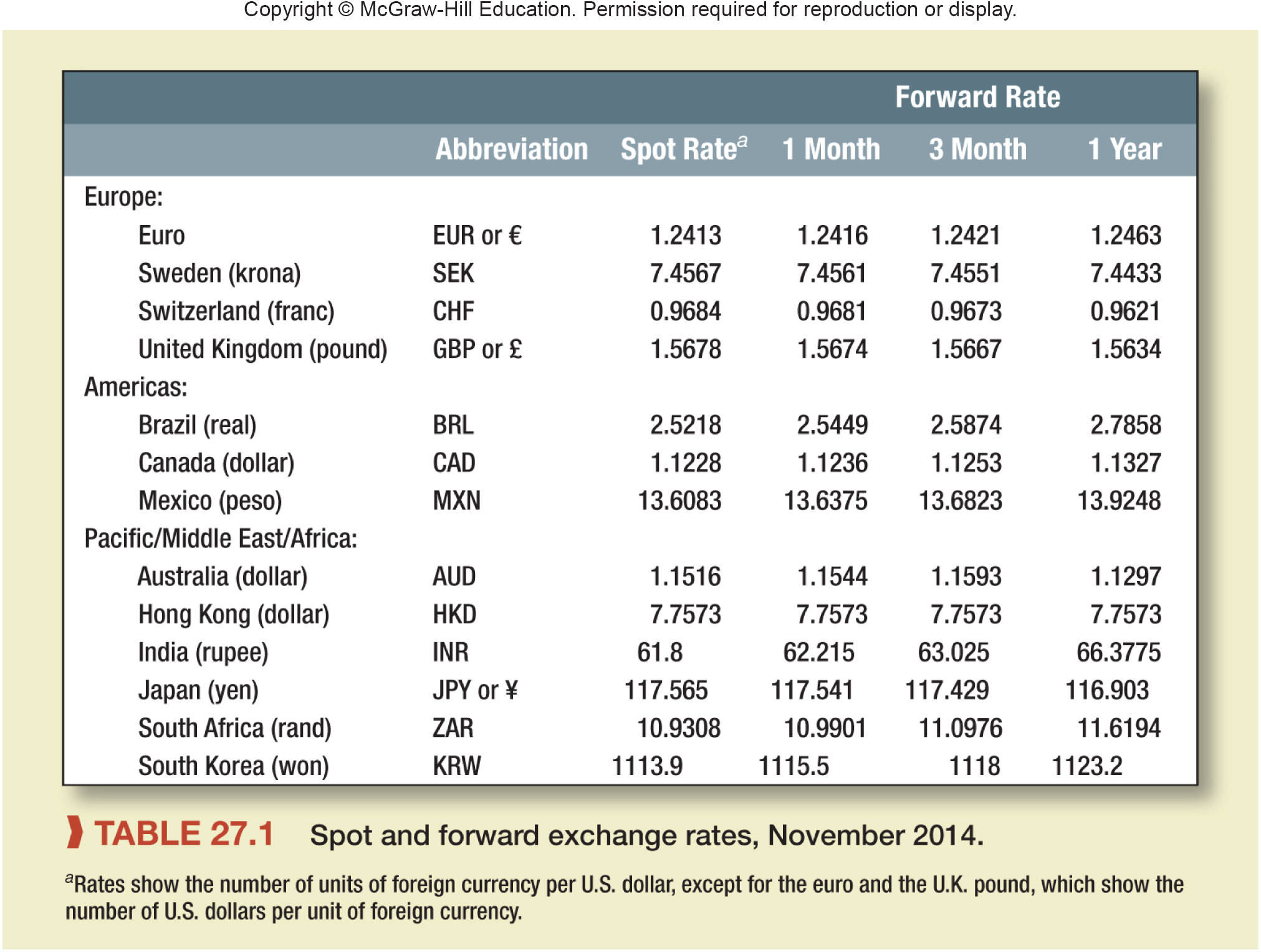 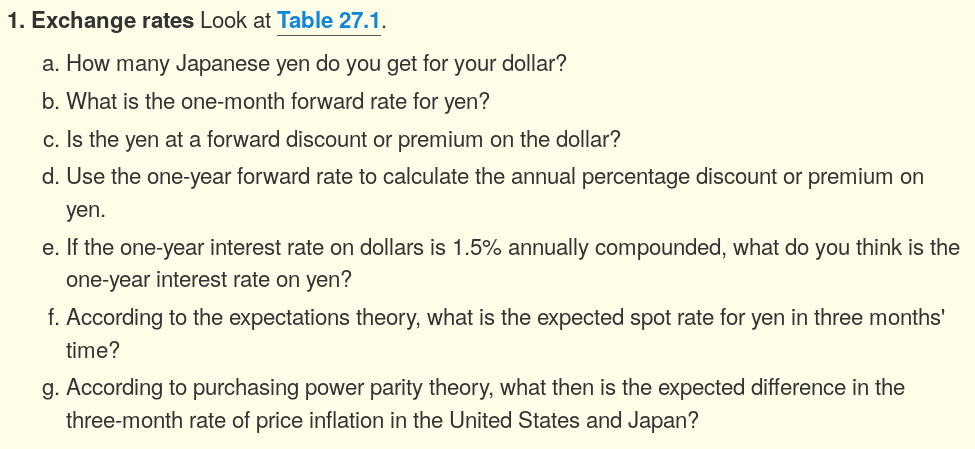 a. 	117.565
[Speaker Notes: a. 	117.565]
Questions
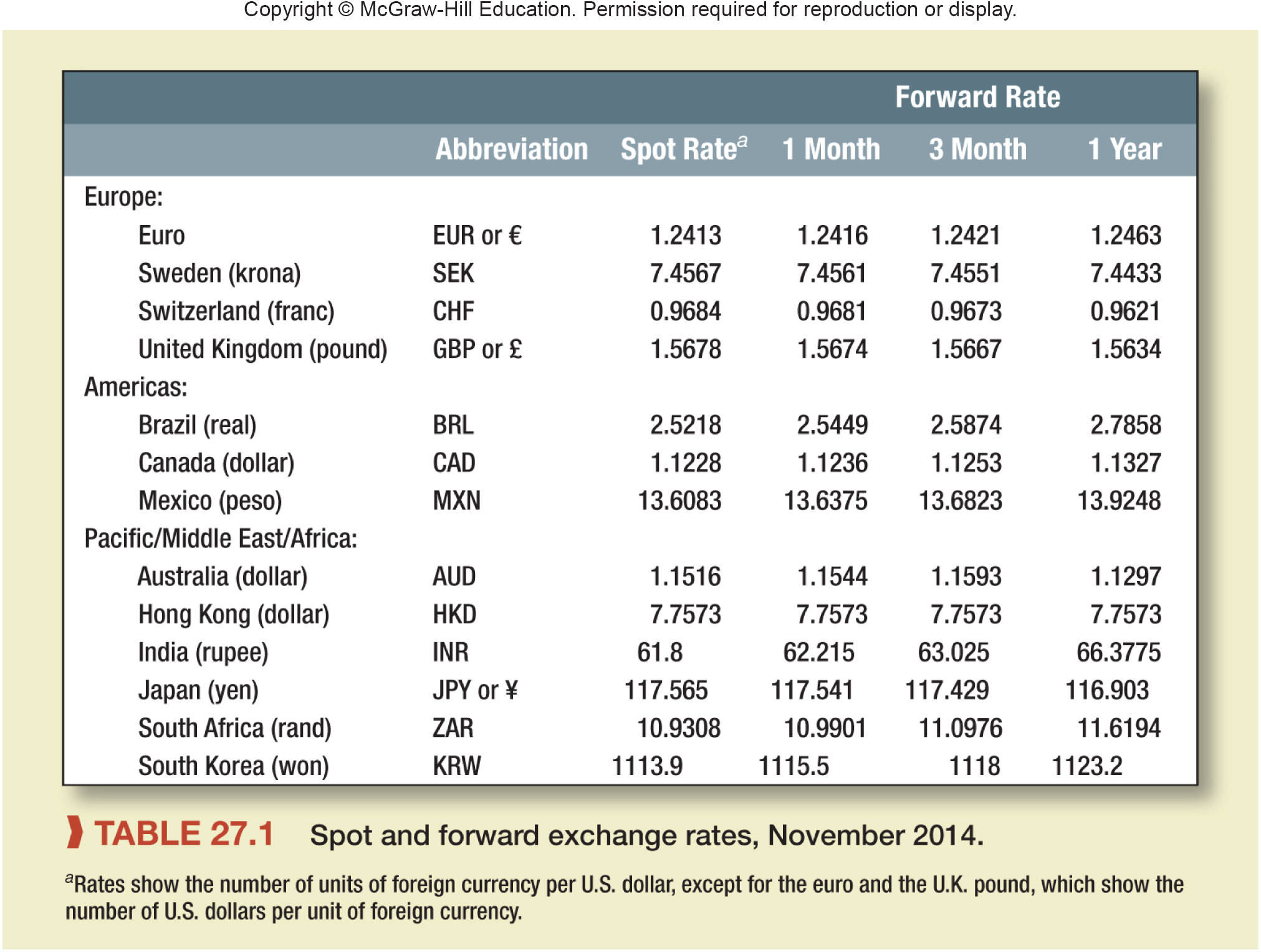 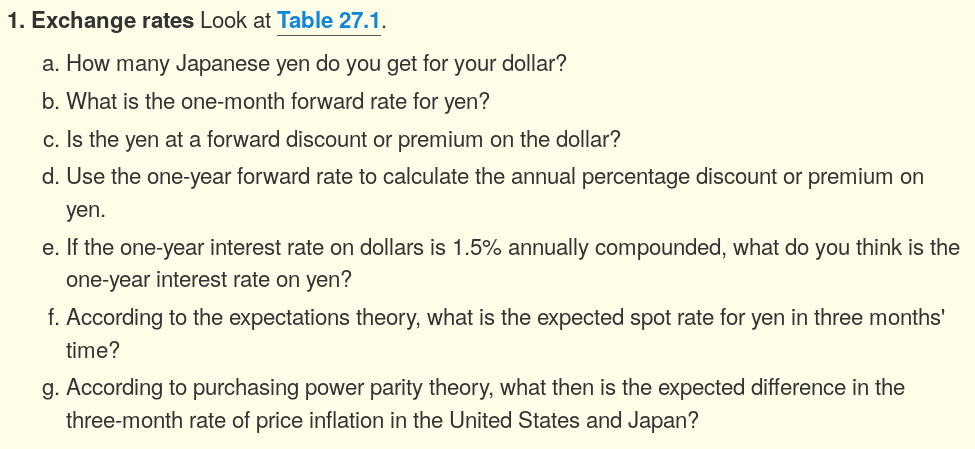 b. 	117.541
[Speaker Notes: b. 	117.541]
Questions
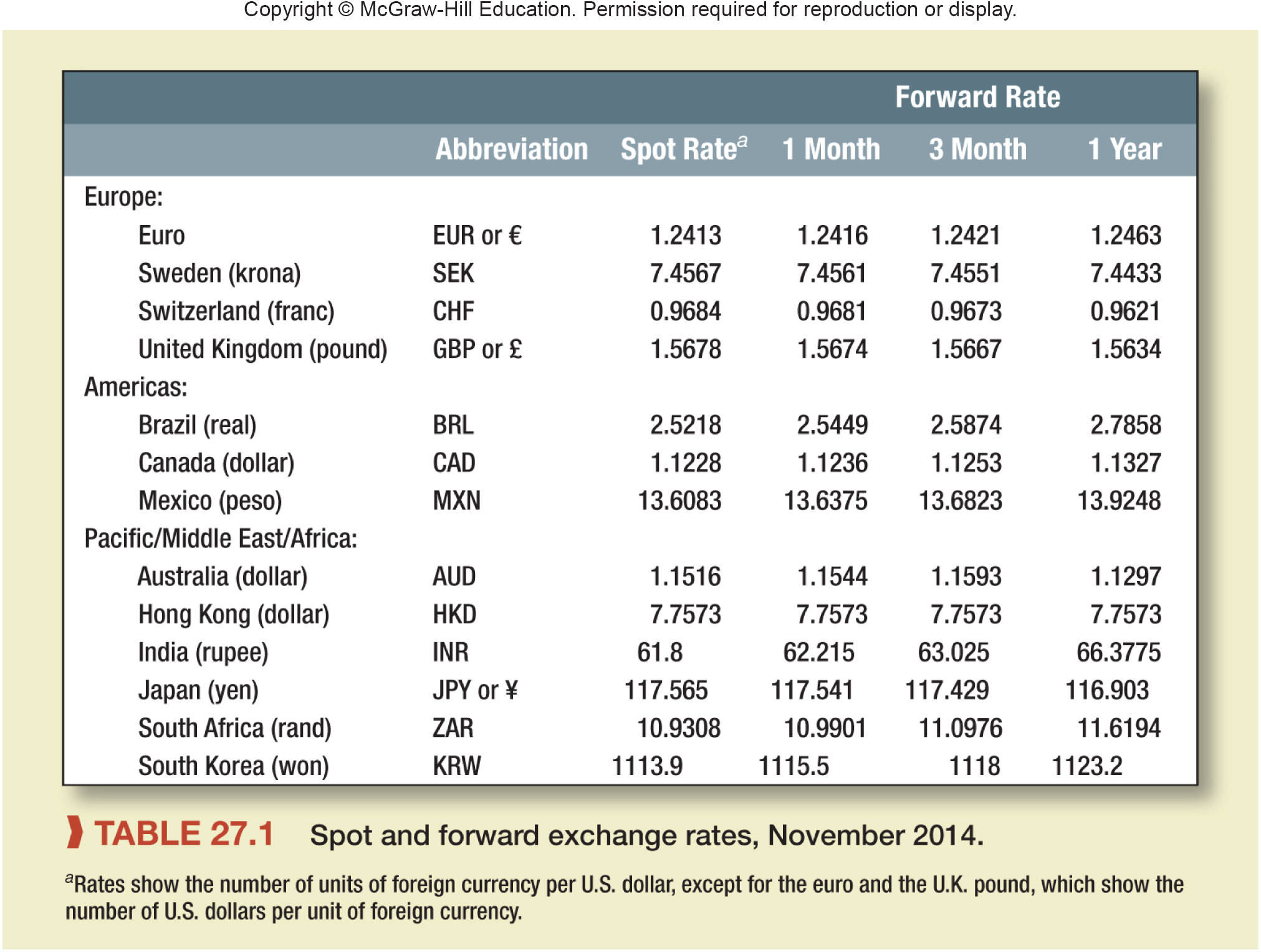 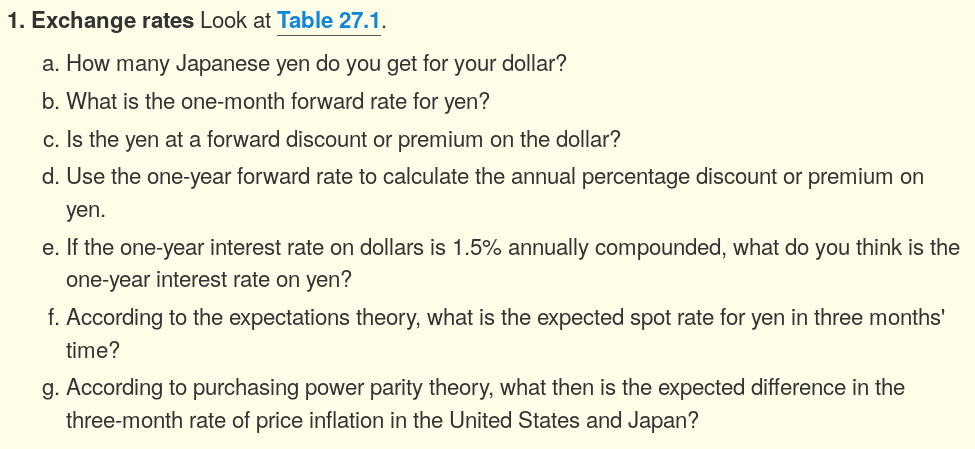 c. 	Yen is at premium (dollar is at discount)
[Speaker Notes: c. 	Yen is at premium (dollar is at discount)]
Questions
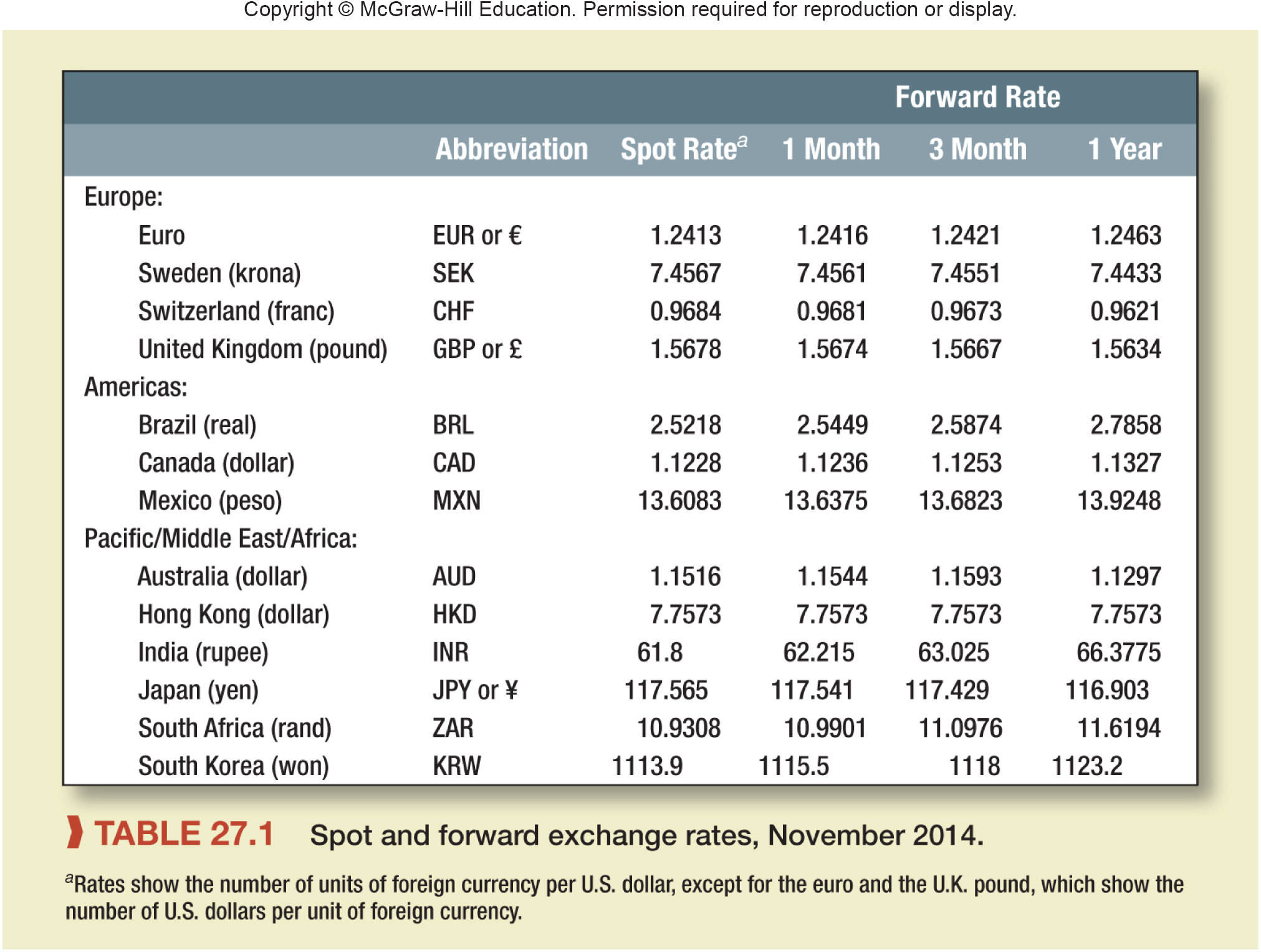 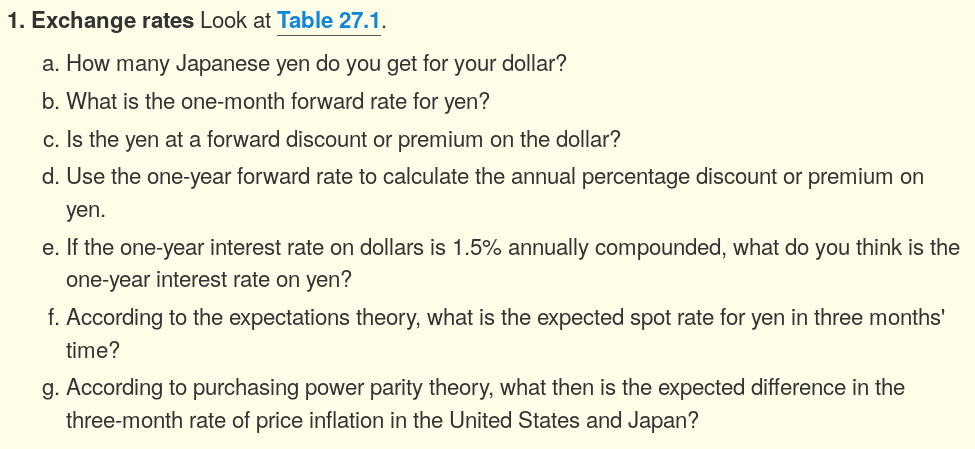 d. 	Premium = 117.565 / 116.903 – 1  
(Spot/Forward)-1
Premium = .00566, or .566%
[Speaker Notes: d. 	Premium = 117.565 / 116.903 – 1 
Premium = .00566, or .566%]
Exchange Rate Relationships
Basic Exchange Rate Relationships
i = inflation rate
r = risk free rate
equals
equals
equals
f = forward rate
E = expected spot rate
equals
S = spot rate
S = spot rate
Questions
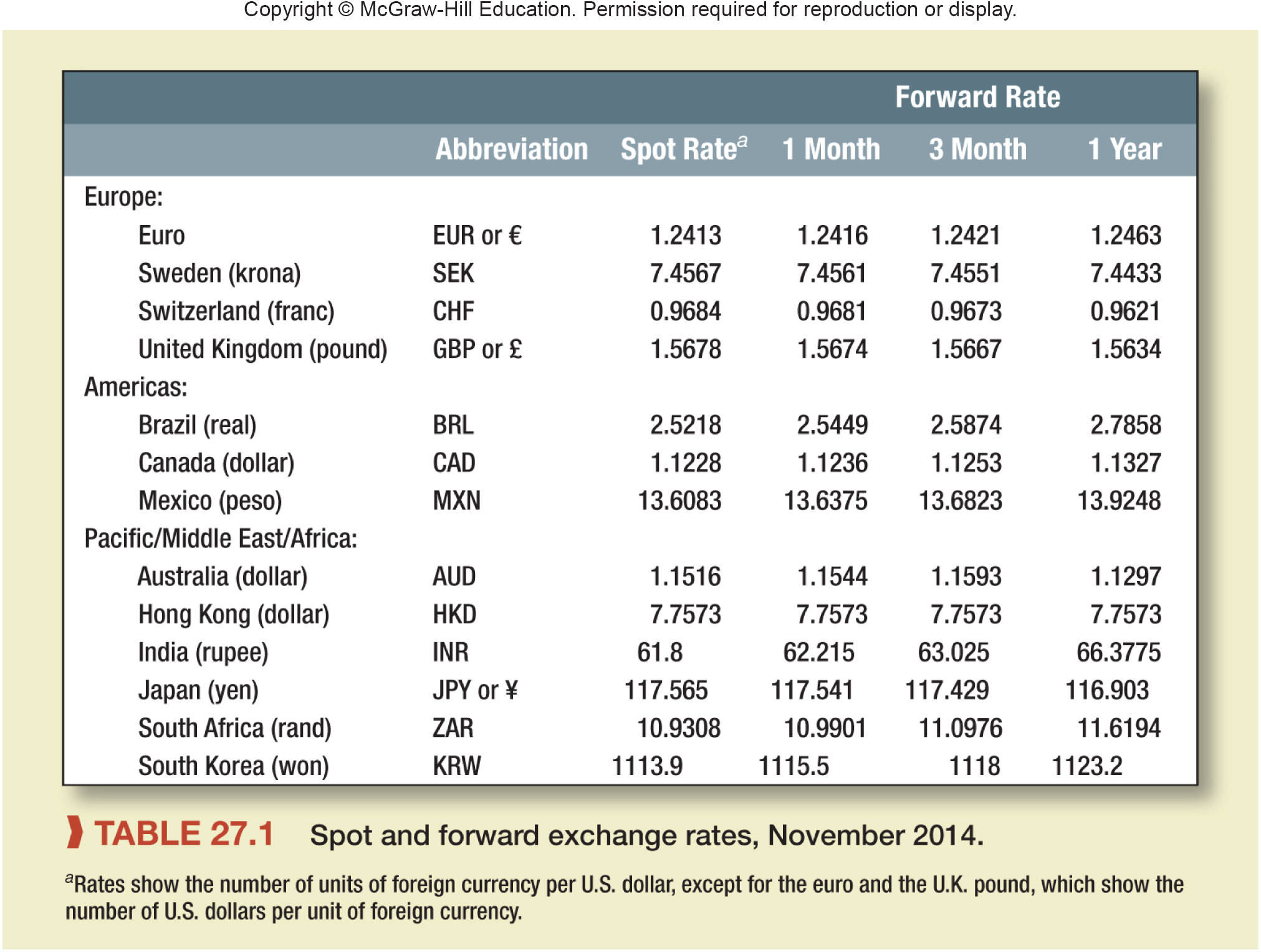 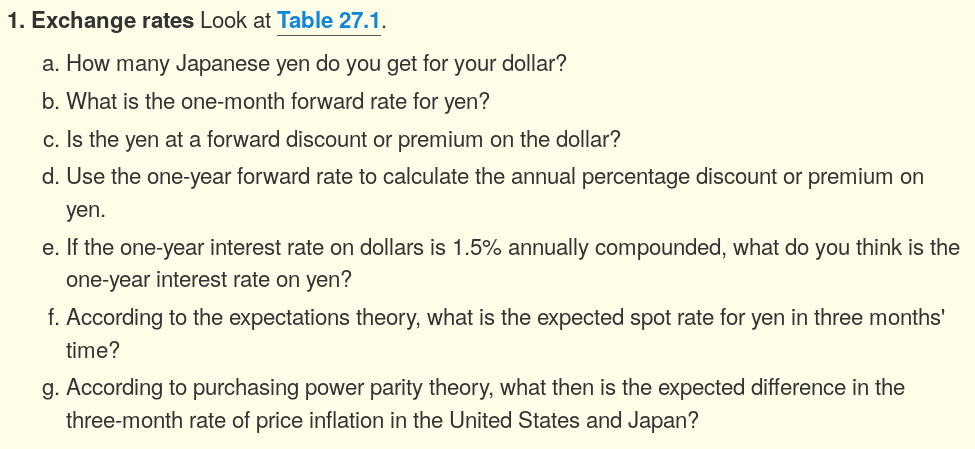 e. 	From interest rate parity:
1+iF/1+i$ = Fwd$/Spot$
116.903 / 117.565 = (1 + ryen) / 1.015
ryen =  .00928, or .928%
[Speaker Notes: e. 	From interest rate parity:
1+iF/1+i$ = Fwd$/Spot$
116.903 / 117.565 = (1 + ryen) / 1.015
ryen =  .00928, or .928%]
Questions
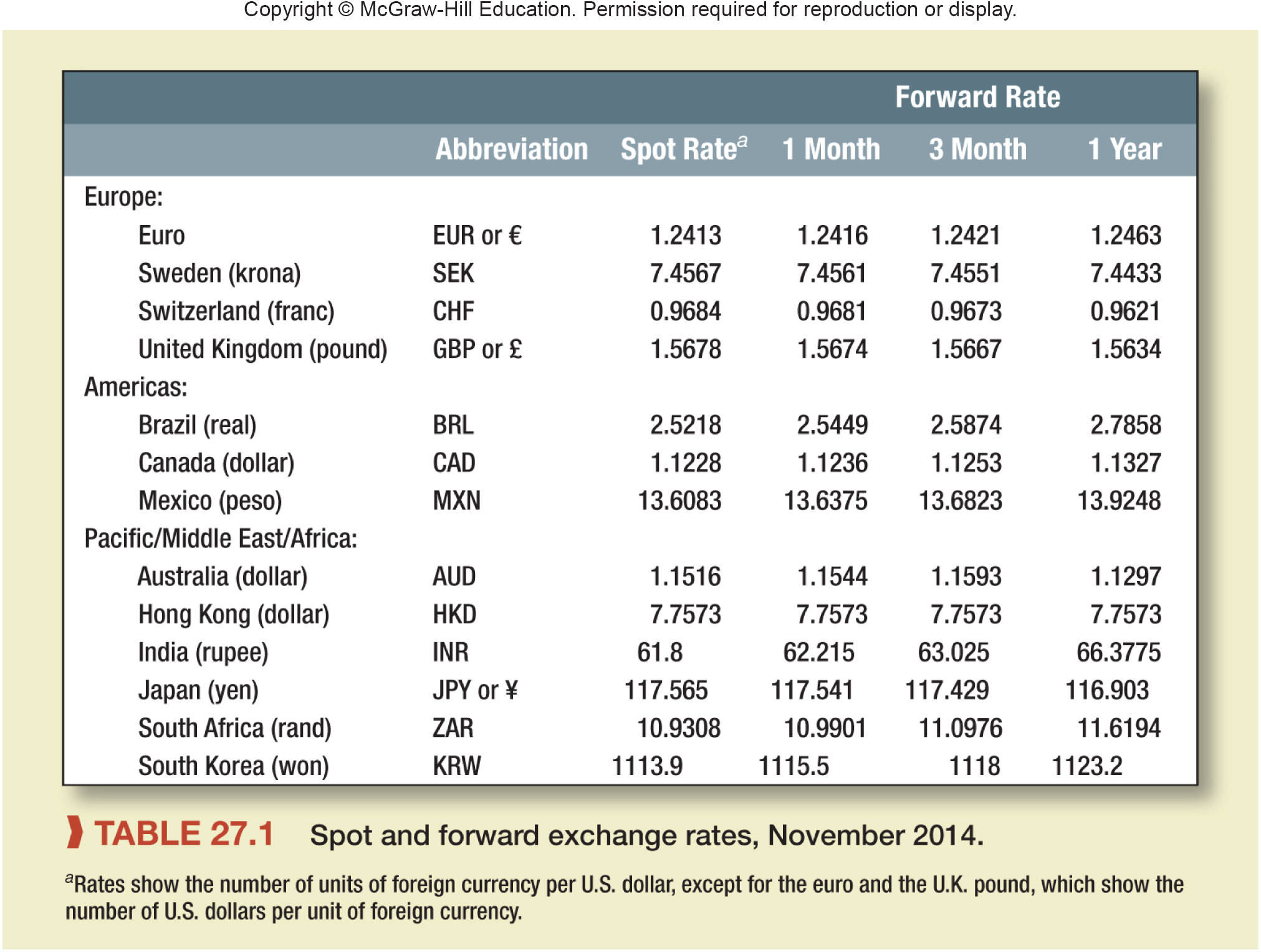 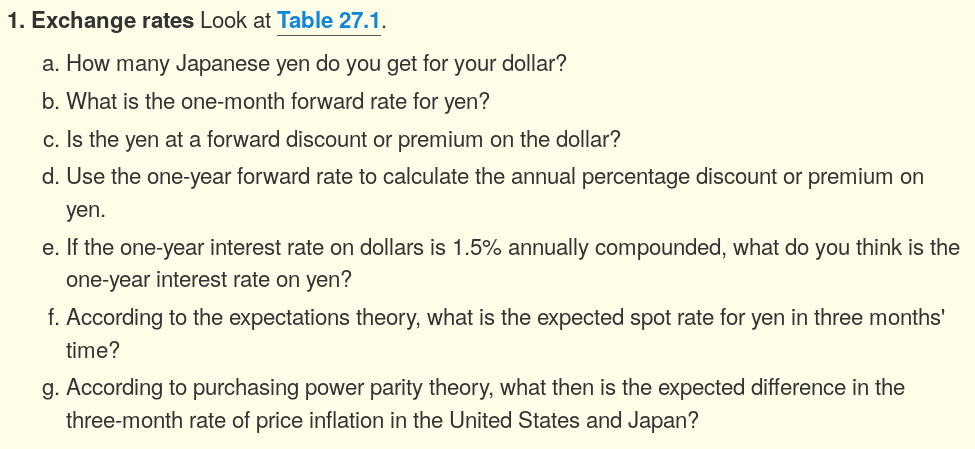 f. 	¥117.429 = $1
[Speaker Notes: f. 	¥117.429 = $1]
Questions
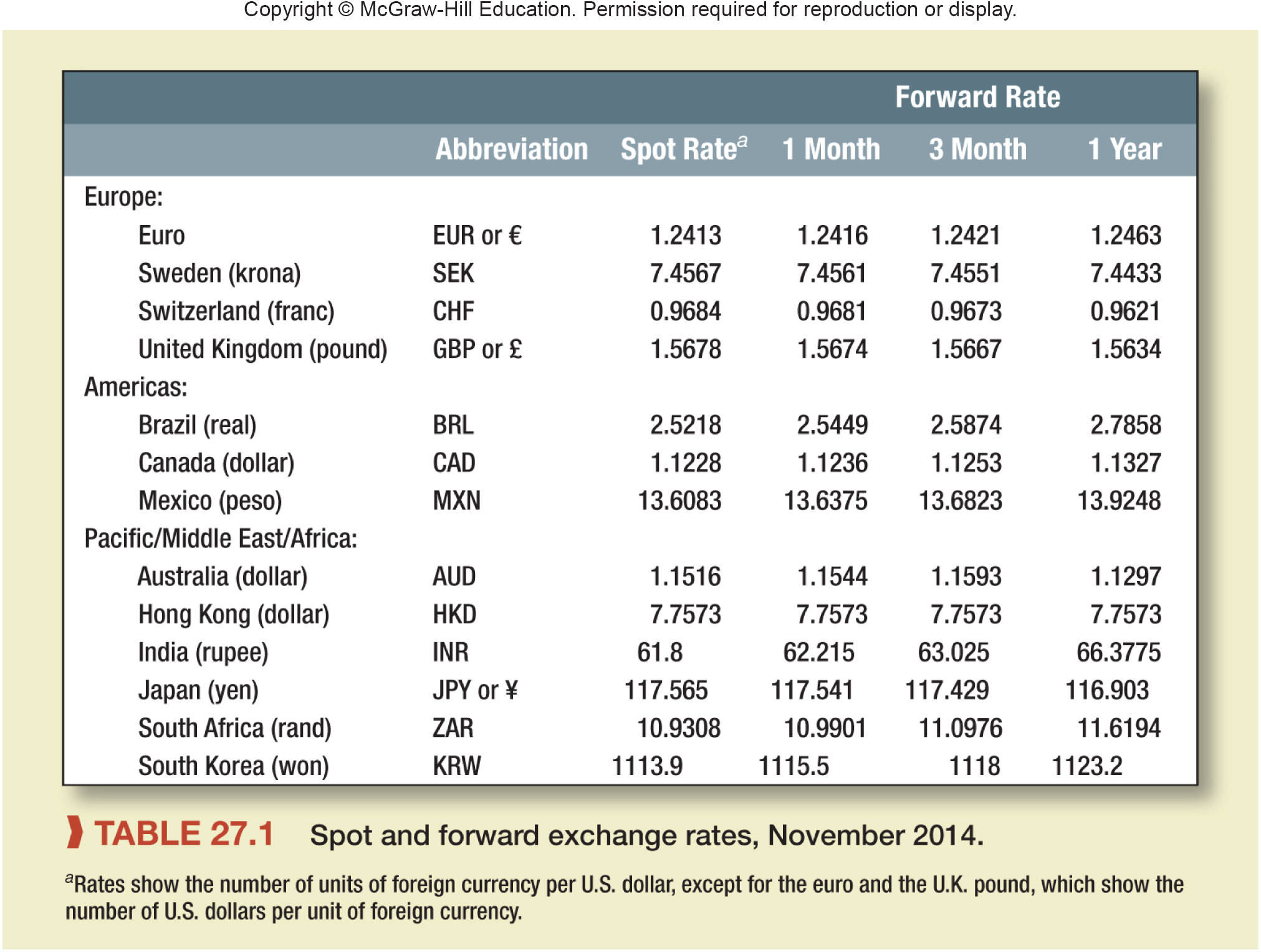 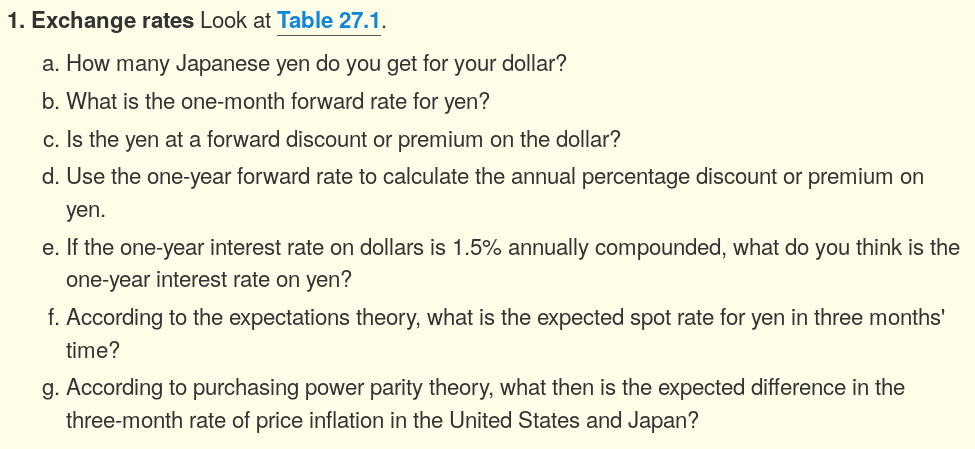 g. Assuming the real exchange rate is expected to be constant, the expected difference in inflation is:
1+iF/1+iHOME = FwdHOME/SpotHOME (SEE NEXT SLIDE) {FORGET THE $ SIGN, THING OF THIS AS HOME}
117.429 forward rate/ 117.565 spot rate  = CONSTANT (SAME AS BEING 1:1)
117.429 forward rate/ 117.565 spot rate – 1 =  INFLATION RATE IN  JAPAN
–.00116, or –.116% 
THIS IS A FASTER WAY: n2/n1 -1 = percent change OR Forward/Spot -1 = percent change
The inflation rate in Japan over the three months is expected to be .116% less than in the United States.
[Speaker Notes: g. 	Assuming the real exchange rate is expected to be constant, the expected difference in inflation is:
1+iF/1+i$ = Fwd$/Spot$
n2/n1 -1 = percent change
117.429 / 117.565 – 1 = –.00116, or –.116% 
The inflation rate in Japan over the three months is expected to be .116% less than in the United States.]
Exchange Rate Relationships
3) Purchasing Power Parity
Theory that the cost of living in different countries is equal and that exchange rates adjust to offset inflation differentials across countries.
Solution - summary
a. 	117.565 
b. 	117.541
c. 	Yen is at premium (dollar is at discount) 
d. 	Premium = 117.565 / 116.903 – 1 
Premium = .00566, or .566%
e. 	From interest rate parity:
116.903 / 117.565 = (1 + ryen) / 1.015
ryen =  .00928, or .928%
f. 	¥117.429 = $1
g. 	Assuming the real exchange rate is expected to be constant, the expected difference in inflation is:
117.429 / 117.565 – 1 = –.00116, or –.116% 
The inflation rate in Japan over the three months is expected to be .116% less than in the United States.
[Speaker Notes: a. 	117.565 
b. 	117.541
c. 	Yen is at premium (dollar is at discount) 
d. 	Premium = 117.565 / 116.903 – 1 
Premium = .00566, or .566%
e. 	From interest rate parity:
116.903 / 117.565 = (1 + ryen) / 1.015
ryen =  .00928, or .928%
f. 	¥117.429 = $1
g. 	Assuming the real exchange rate is expected to be constant, the expected difference in inflation is:
117.429 / 117.565 – 1 = –.00116, or –.116% 
The inflation rate in Japan over the three months is expected to be .116% less than in the United States.]
Question
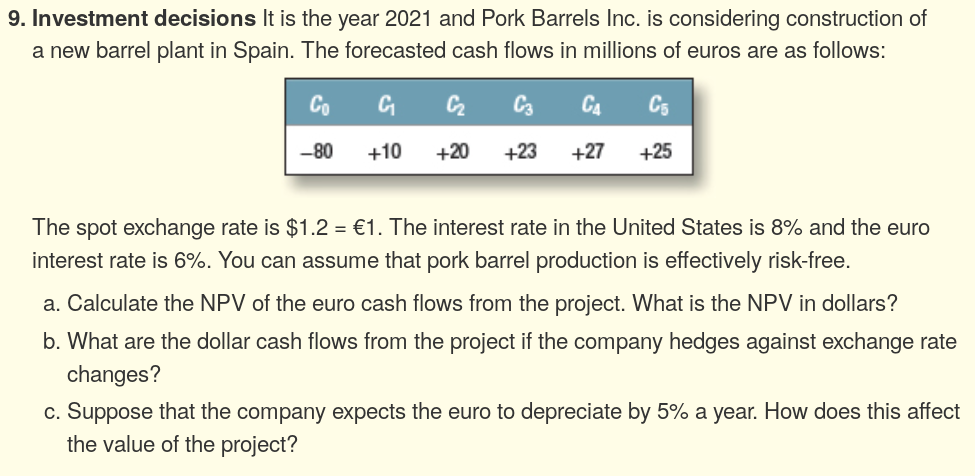 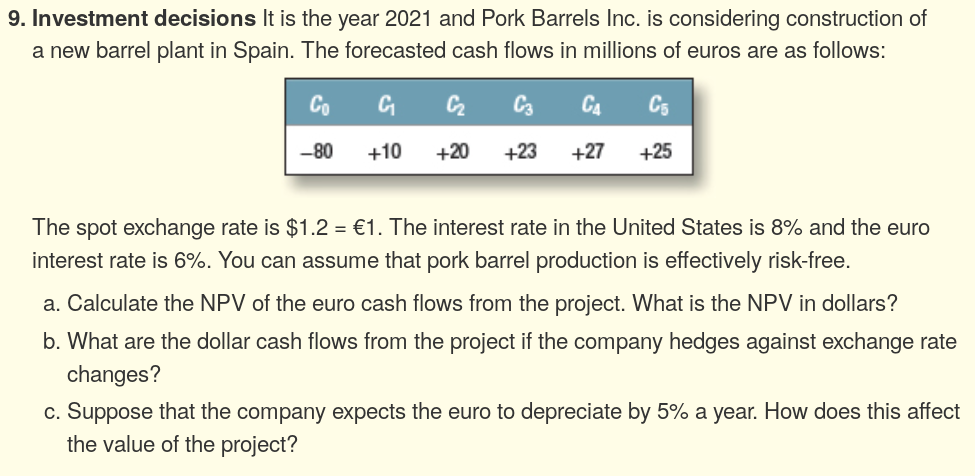 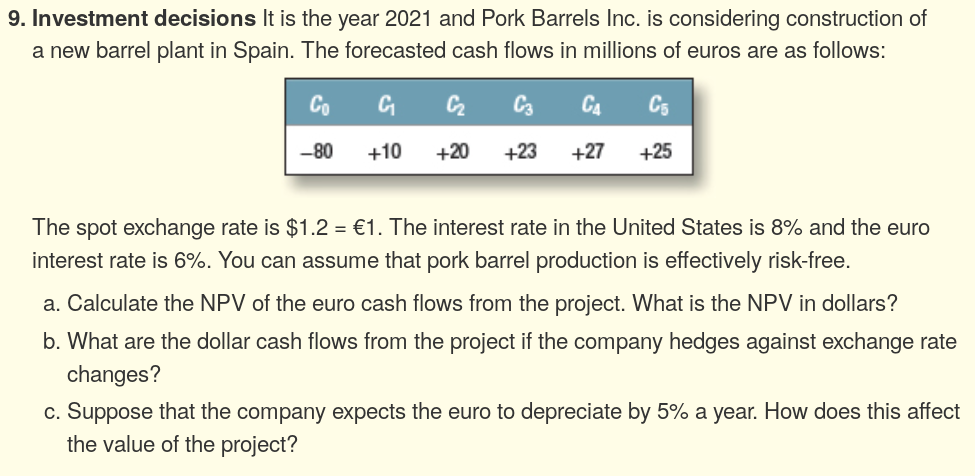 a.	
First, find the NPV using the euro interest rate of 6%: 
NPV = -€80 + 10 / 1.06 + 20 / 1.062 + 23 / 1.063 + 27 / 1.064 + 25 / 1.065		
NPV = €6.61 million

To convert this calculation to dollars, multiply it by the spot exchange rate: 
NPV = €6.61 × 1.2 = $7.94 million
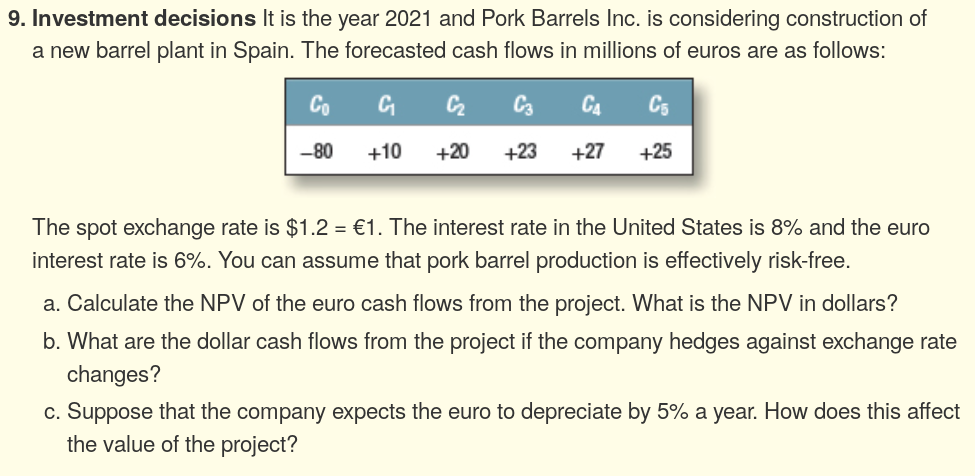 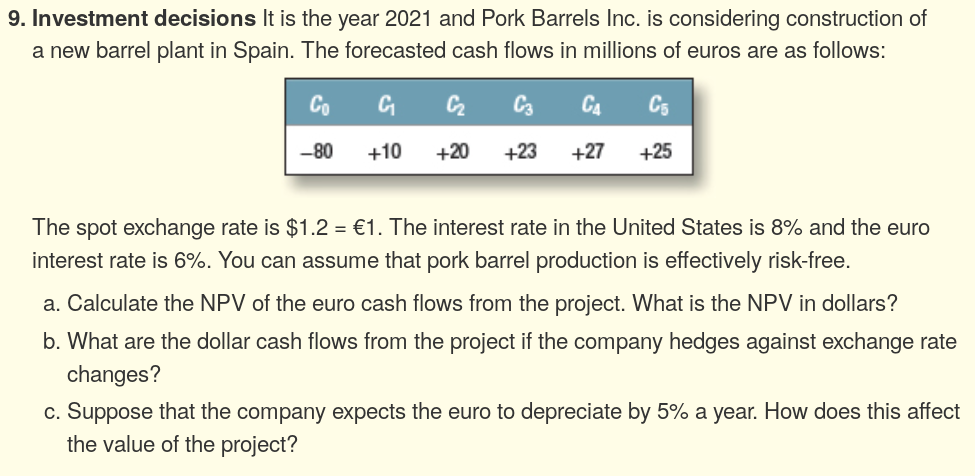 b. 
The forward rate increases by the interest rate differential each year. The following table shows the forward rates for each of the next five years and adjusts the cash flow in each year.
Year 1: The forward rate = spot rate x (1 + foreign interest rate) / (1 + home interest rate) = 1.2 x (1+.08)/(1+.06)
Year 2: 1.223 x (1.08)/(1+.06) = 1.246
Year 3: 1.246 x (1.08)/(1+.06) = 1.269 
etc….
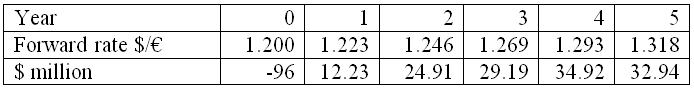 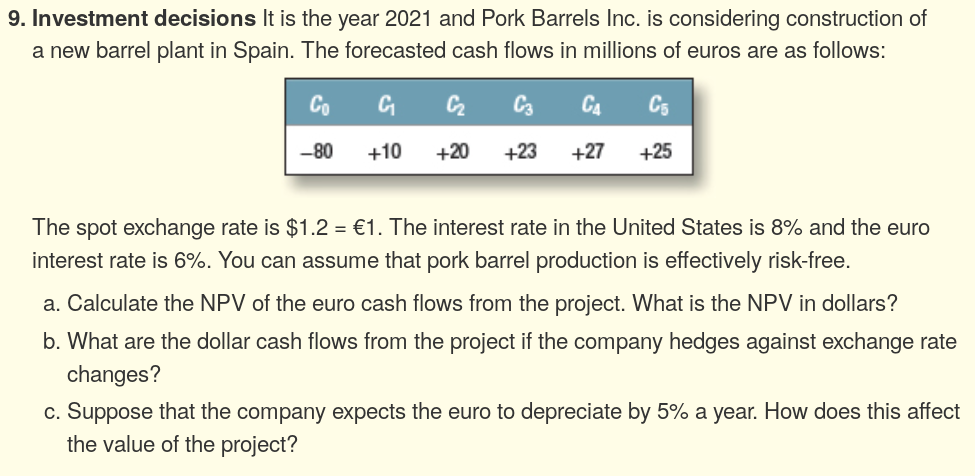 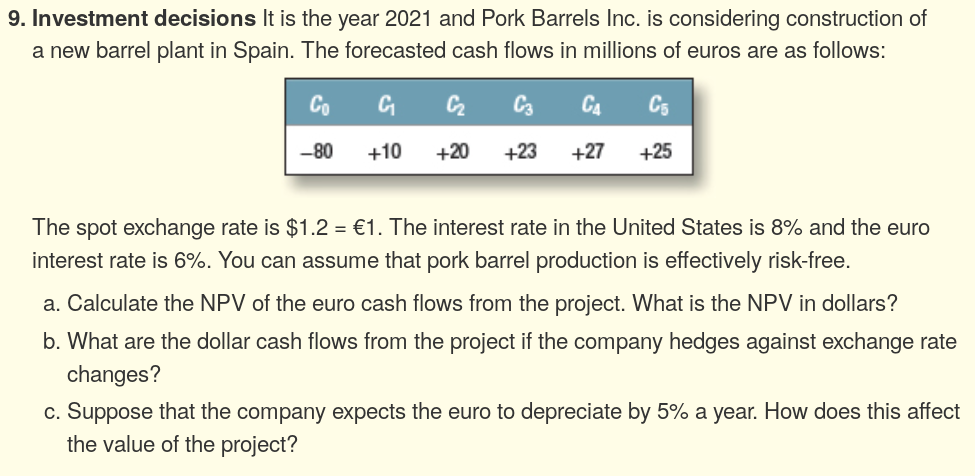 c.
It doesn’t. The company can always hedge against a fall in the euro.
Question
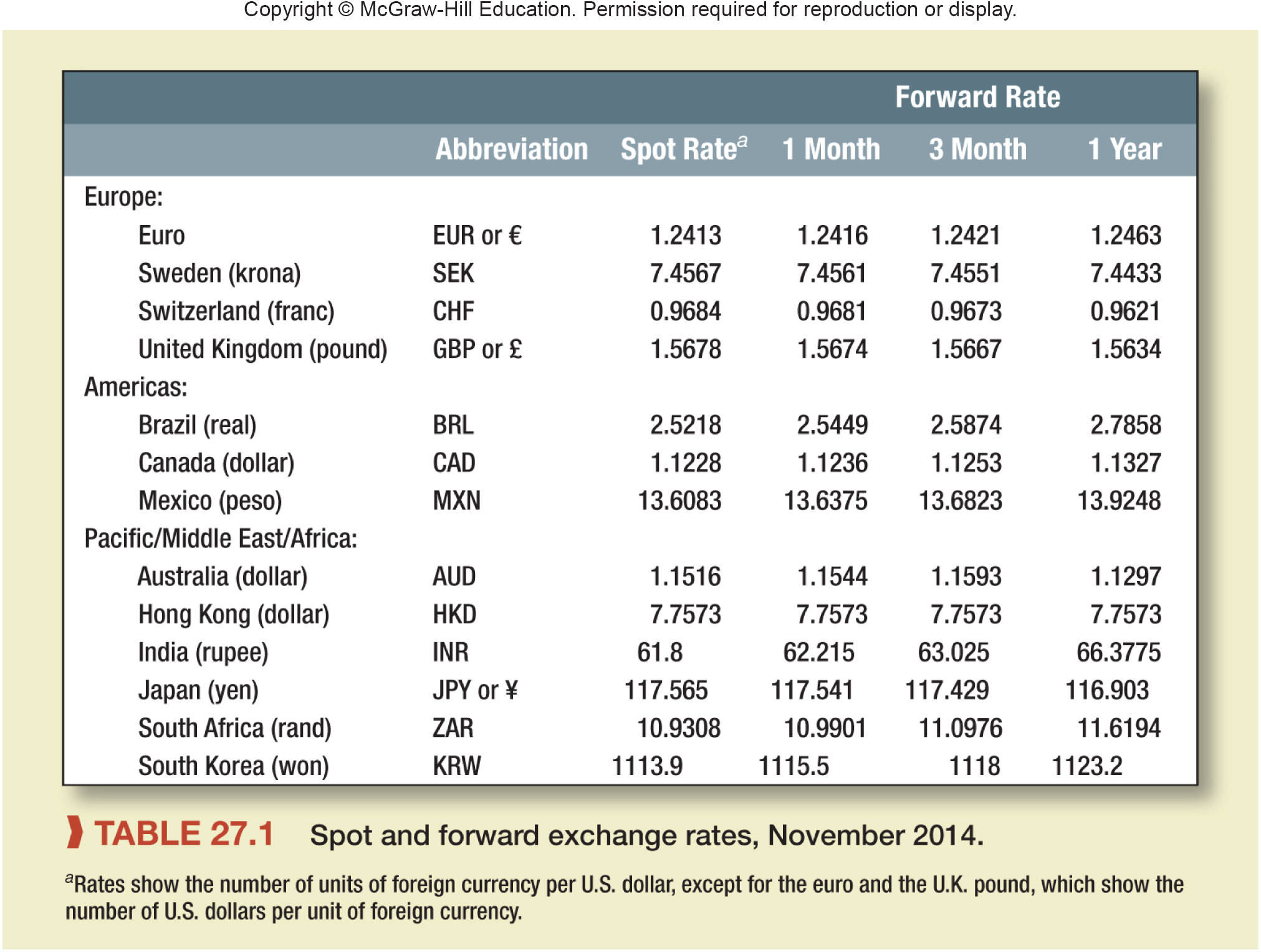 Question
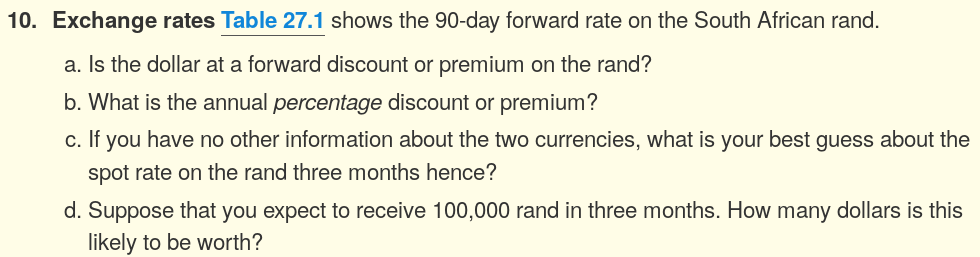 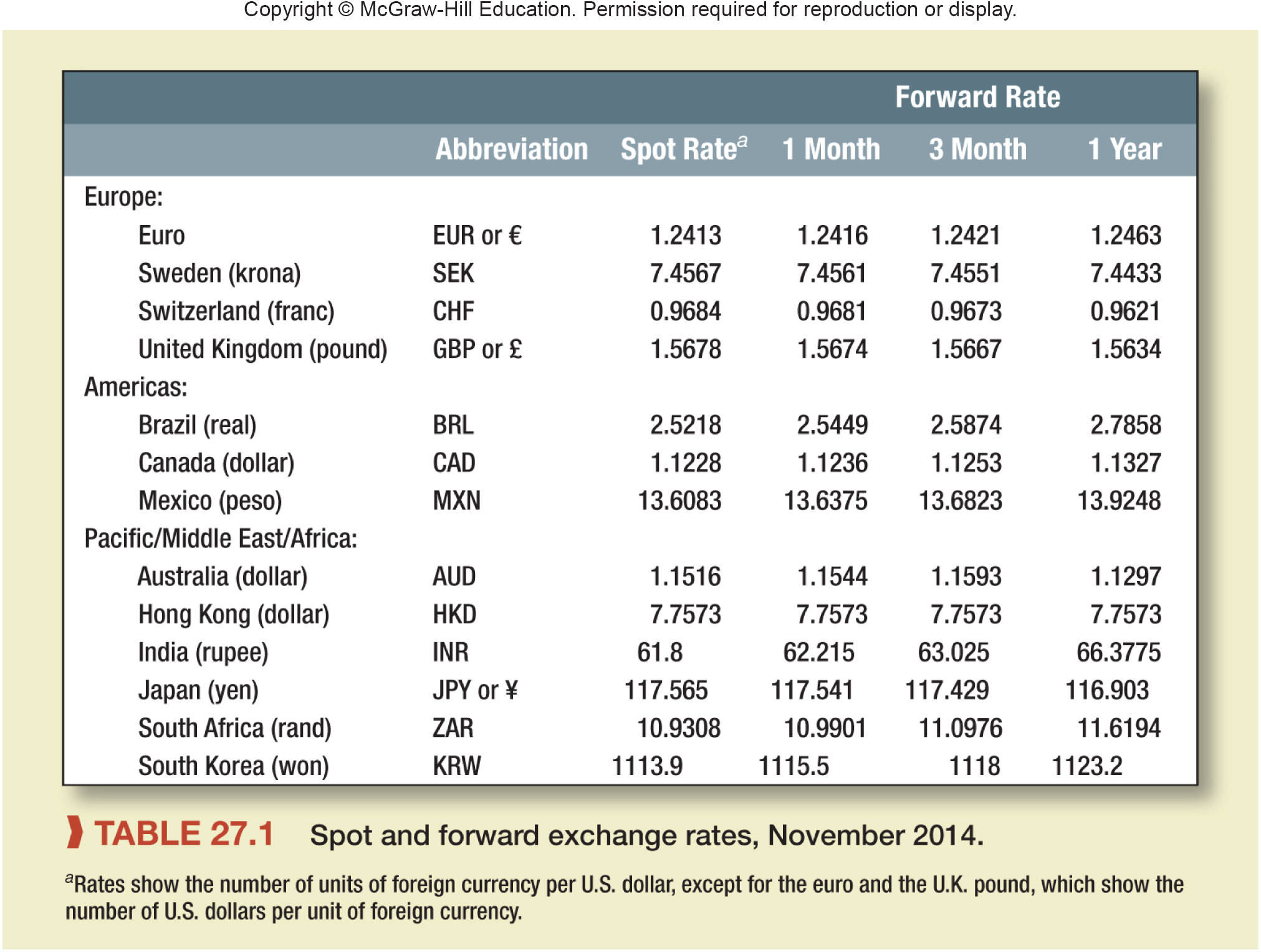 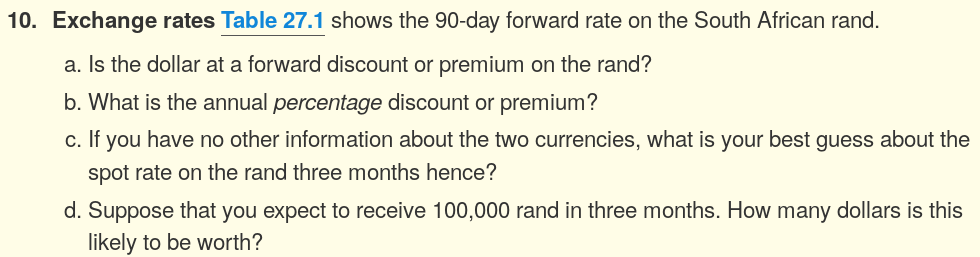 a.	
The dollar is selling at a forward premium on the rand.
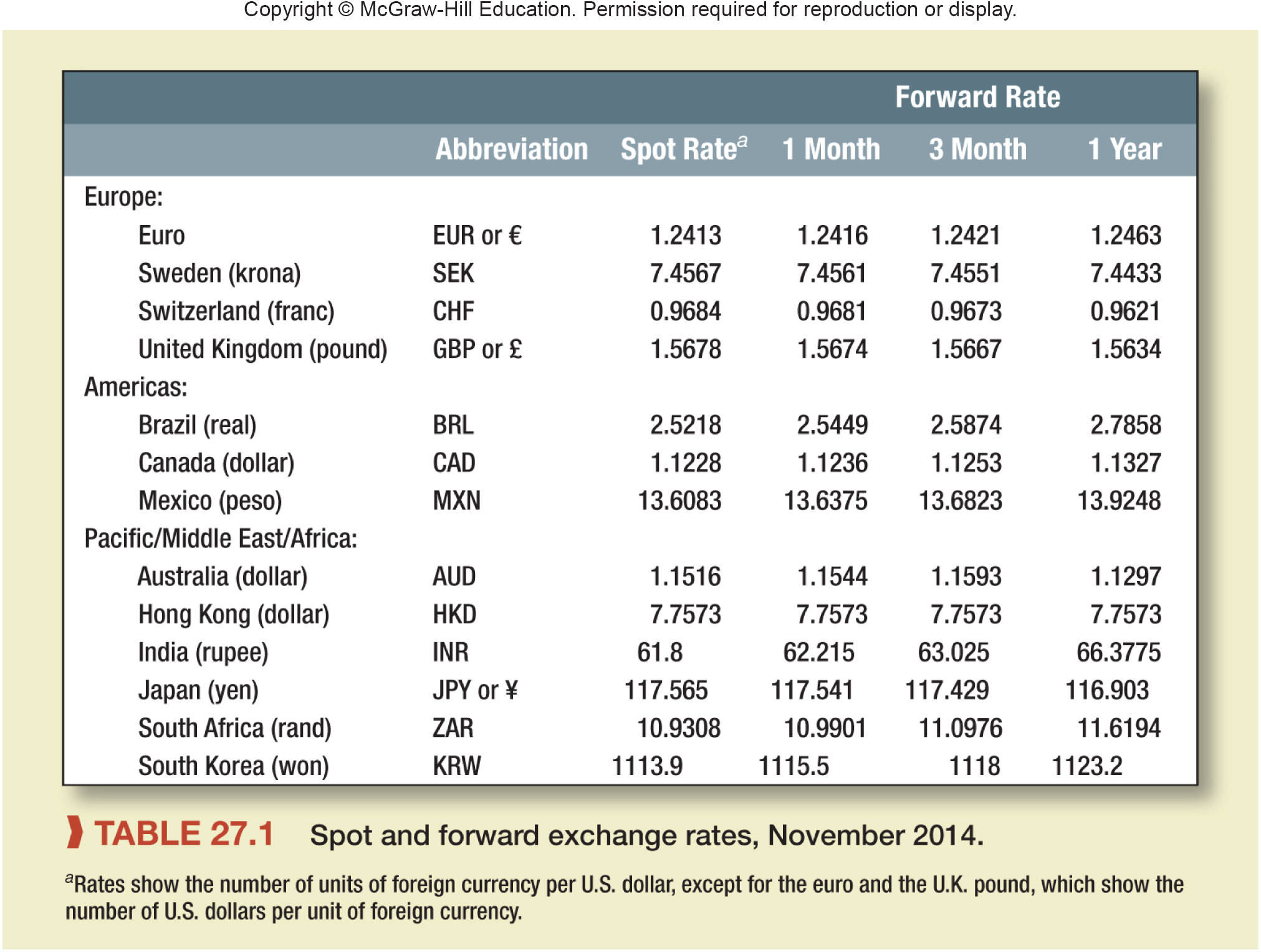 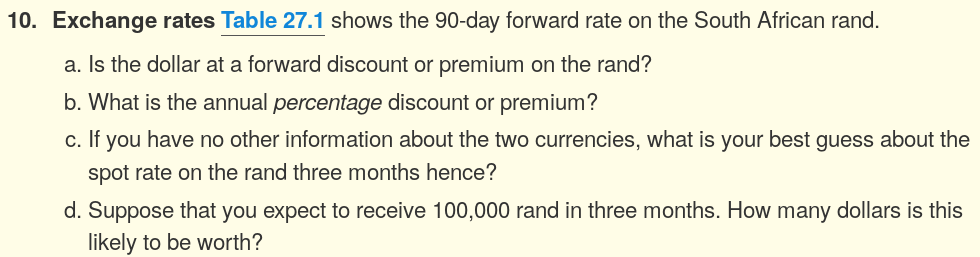 b.	
4 × [(10.9308 spot / 11.0976 forward) – 1] = −0.06012 = −6.012%
Annual percentage discount is 6.012%.
[Speaker Notes: ????????????

Why isn’t this n2/n1 -1]
APPRECIATION/DEPRECIATION OF THE BASE CURRENCY
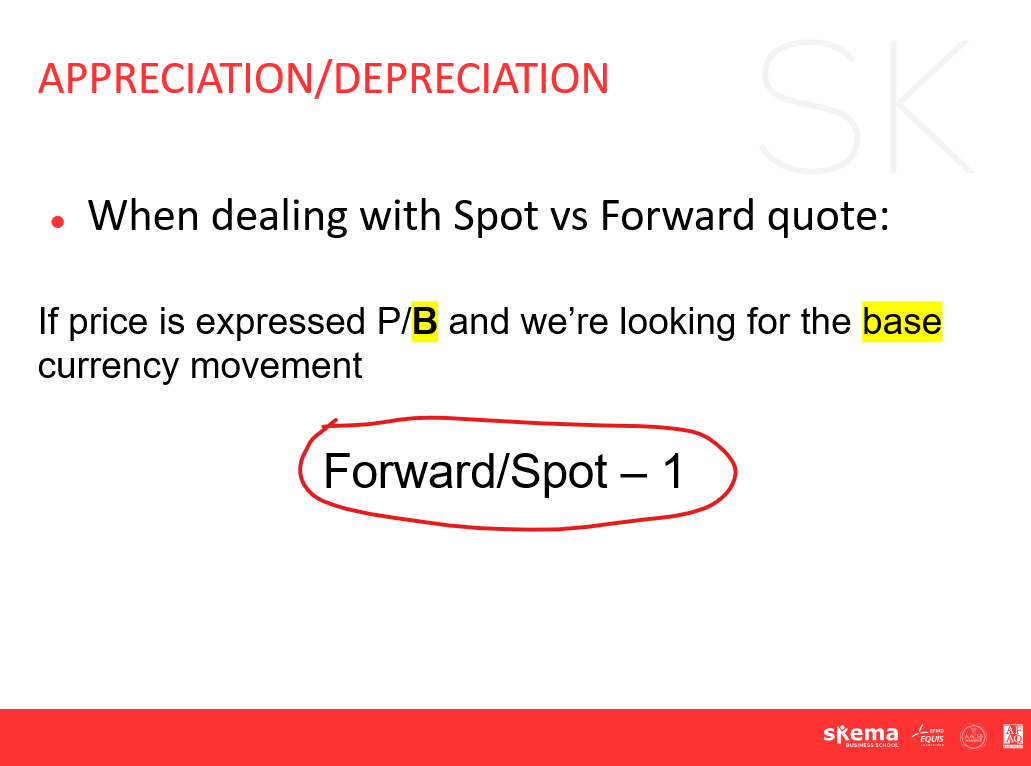 APPRECIATION/DEPRECIATION OF THE PRICE CURRENCY
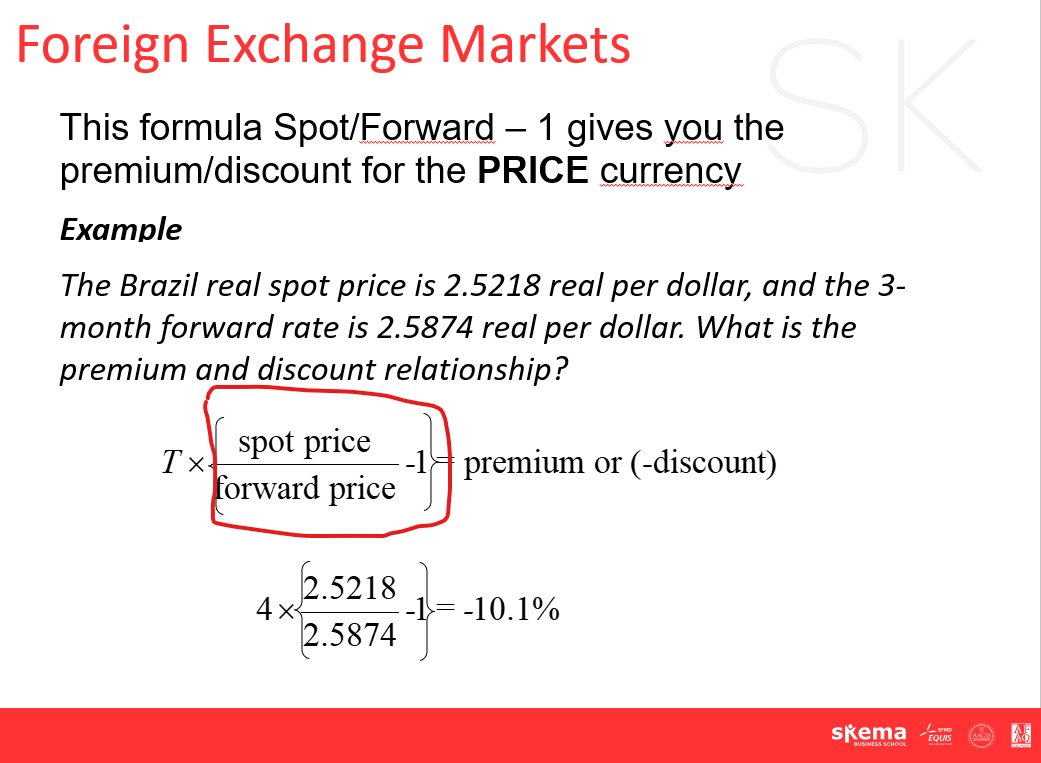 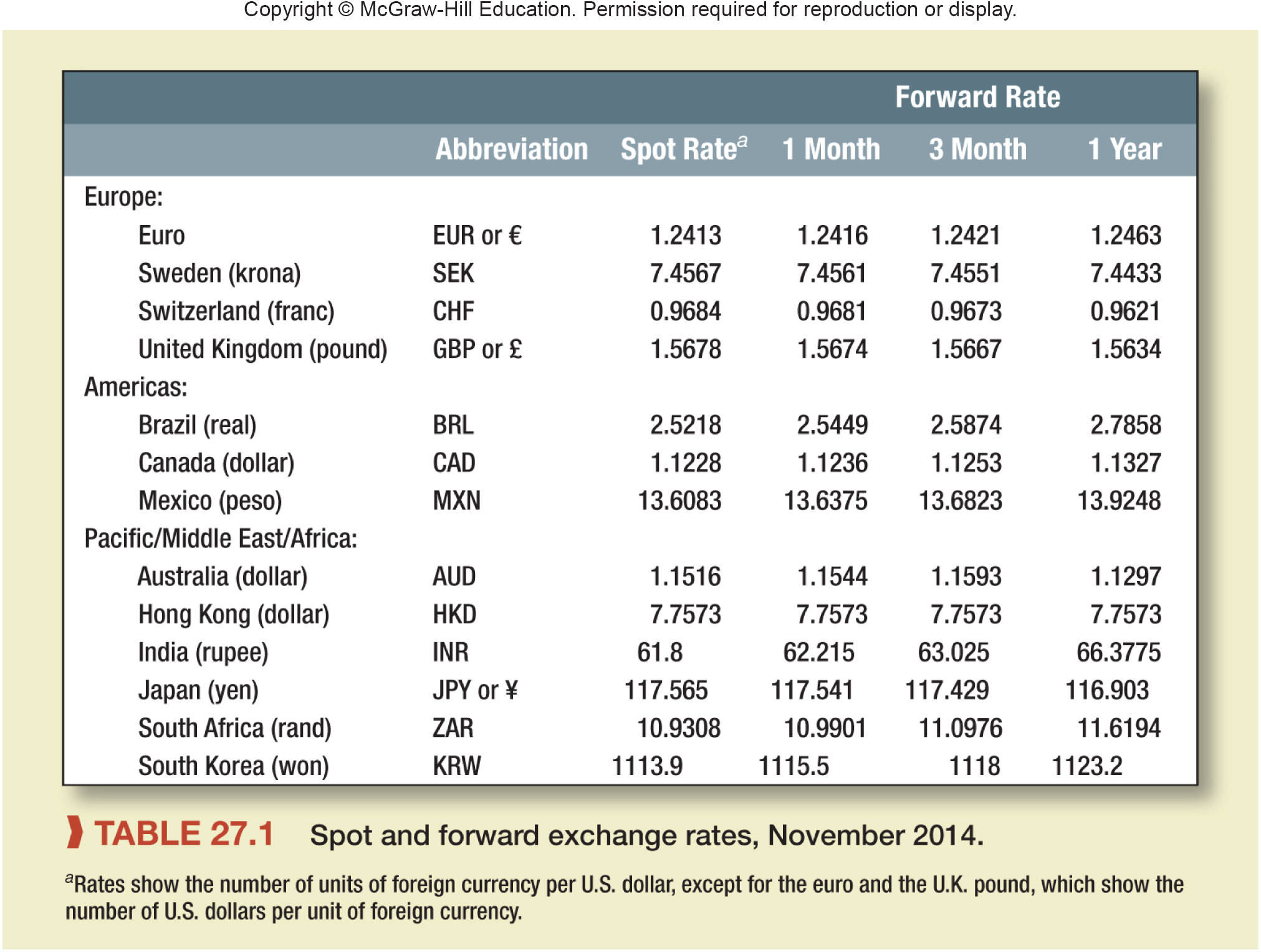 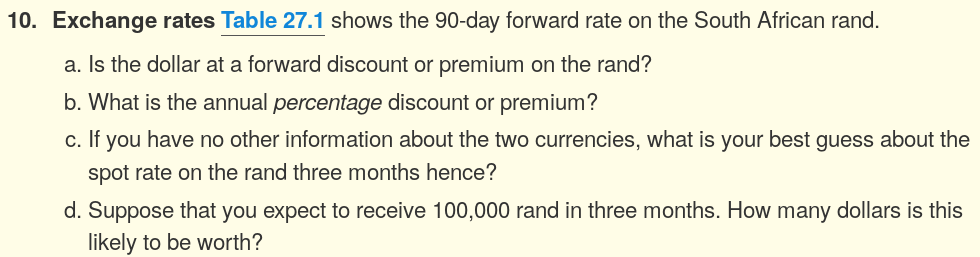 c.	Using the expectations theory of exchange rates, the forecast is: ZAR 11.0976 = $ 1
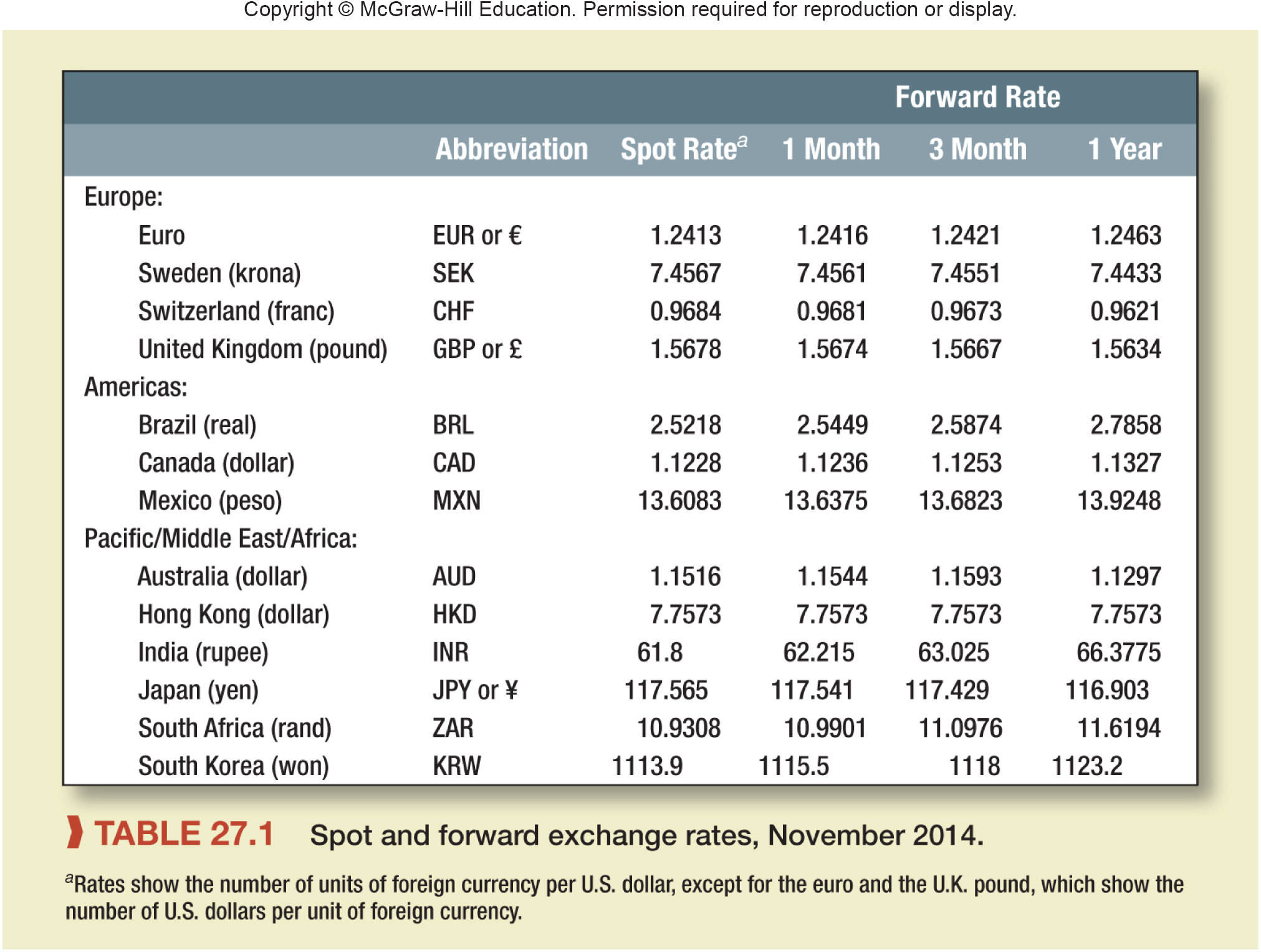 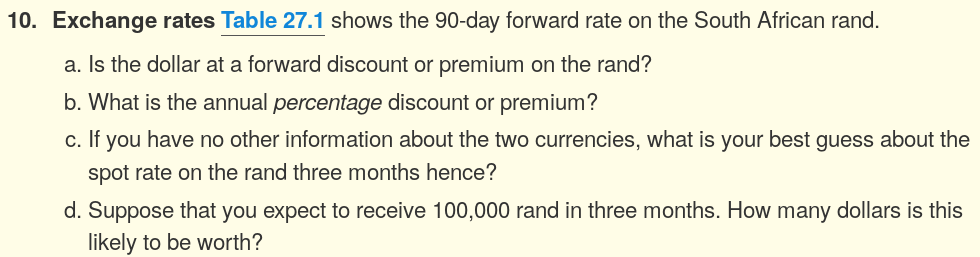 d.	ZAR100,000 × $1 / ZAR 11.0976 = $9,010.96
Solution – summary
a.	
The dollar is selling at a forward premium on the rand.
b.	
4 × (10.9308 / 11.0976 – 1) = −0.06012 = −6.012%
Annual percentage discount is 6.012%.
c.	
Using the expectations theory of exchange rates, the forecast is: ZAR 11.0976 = $ 1
d.	
ZAR100,000 × $1 / ZAR11.0976 = $9,010.96
question
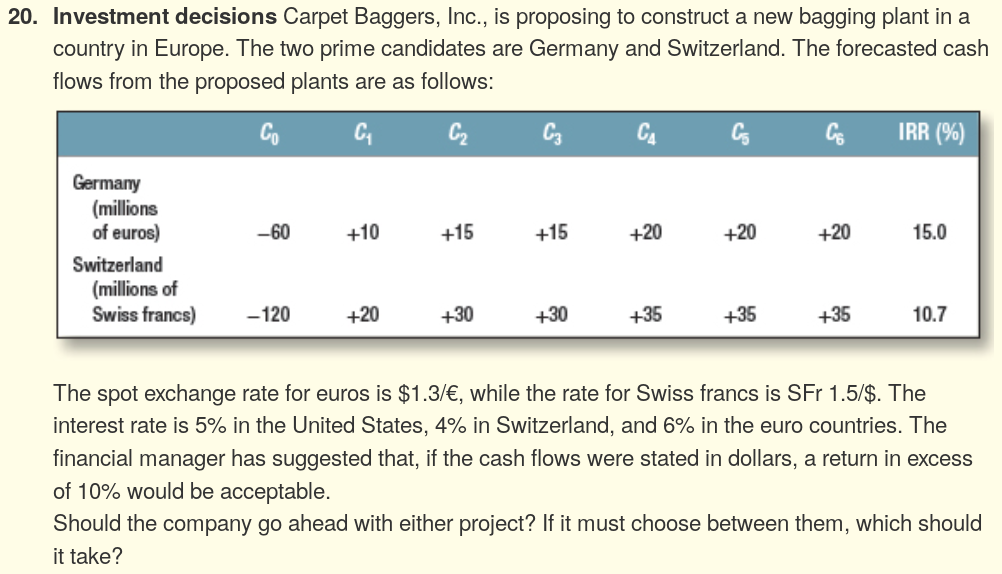 [Speaker Notes: Converting the cash flows to dollars, the NPVs are computed as:
NPVG = –78 + 12.877 / 1.1 + 19.134 / 1.1^2 + 18.953 / 1.1^3 + 25.033 / 1.1^4 + 24.797 / 1.1^5 + 24.563 / 1.1^6
NPVG = $10.12 

NPVS = –80 + 13.462 / 1.1 + 20.386 / 1.1^2 + 20.582 / 1.1^3 + 24.244 / 1.1^4 +24.477 / 1.1^5 + 24.712 / 1.1^6
NPVS = $10.26
Since both projects have a positive NPV, both should be accepted. If the firm must choose, then the Swiss plant is the better choice. Note that the NPV calculation is in dollars and implicitly assumes currency hedging.]
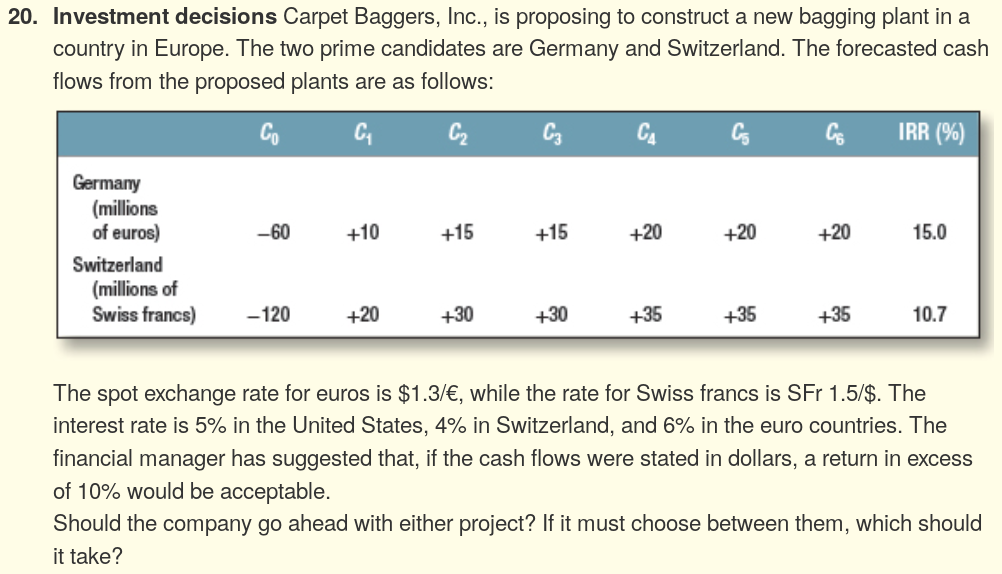 STEP 1: FORECAST THE FORWARD RATE OF THE DOLLAR
Year 1: The forward rate = spot rate x (1 + foreign interest rate) / (1 + home interest rate) = 1.3 x (1+.05)/(1+.06) = 1.288
Year 2: 1.288 x (1.05)/(1+.06) = 1.276
Year 3: 1.276 x (1.05)/(1+.06) = 1.264
etc….
STEP 2: CONVERT THE EURO CASH FLOWS TO DOLLARS
DAY 1: -60 x 1.3 = 78
Year 1: 10*1.288 = 12.88
Year 2: 15 x 1.276 = 1.276
Year 3: 1.276 x (1.05)/(1+.06) = 1.264
etc….
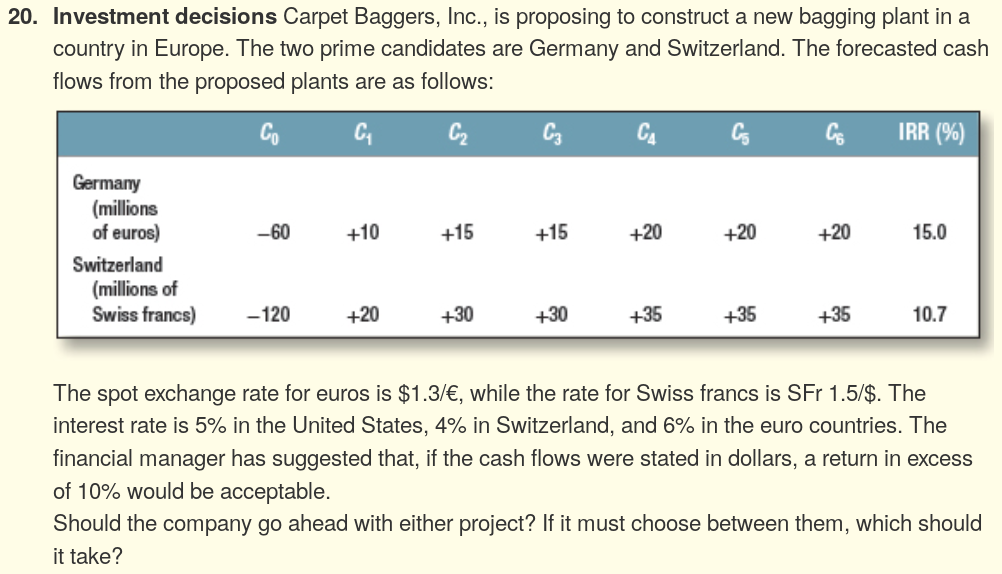 Converting the cash flows to dollars, the NPVs are computed as:
STEP 3. CALCULATE THE NPV USING THE 10% DISCOUNT FACTOR GIVEN!

NPVG = –78 + 12.877 / 1.1 + 19.134 / 1.1^2 + 25.271 / 1.1^3 + 25.033 / 1.1^4 + 24.797 / 1.1^5 + 24.563 / 1.1 ^6
NPVG = $10.12 

STEP 4: DO THE SAME AS THE ABOVE THREE STEPS BUT CONVERT THE SWISS FRANC CF’S TO USD. YOU MUST FIRST FORECAST THE SWISS FRANC FORWARD RATE.
NPVS = –80 + 13.462 / 1.1 + 20.386 / 1.1^2 + 20.582 / 1.1^3 + 24.244 / 1.1^4 +24.477 / 1.1^5 + 24.712 / 1.1^6
NPVS = $10.26
Since both projects have a positive NPV, both should be accepted. If the firm must choose, then the Swiss plant is the better choice. Note that the NPV calculation is in dollars and implicitly assumes currency hedging.